Total vehicle population in Sri Lanka
2001-2010
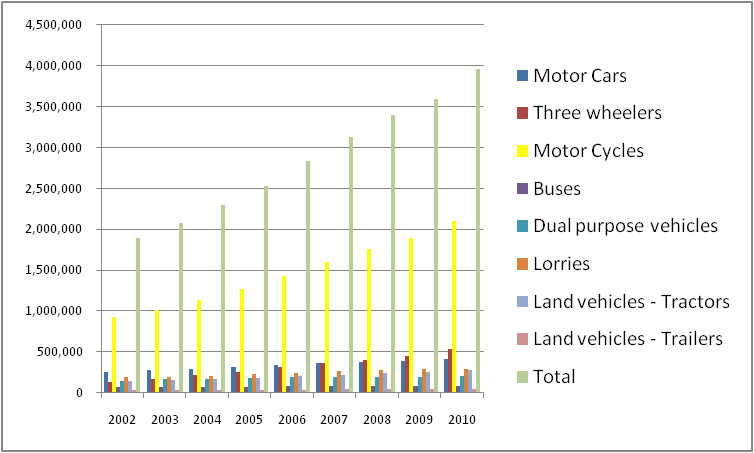 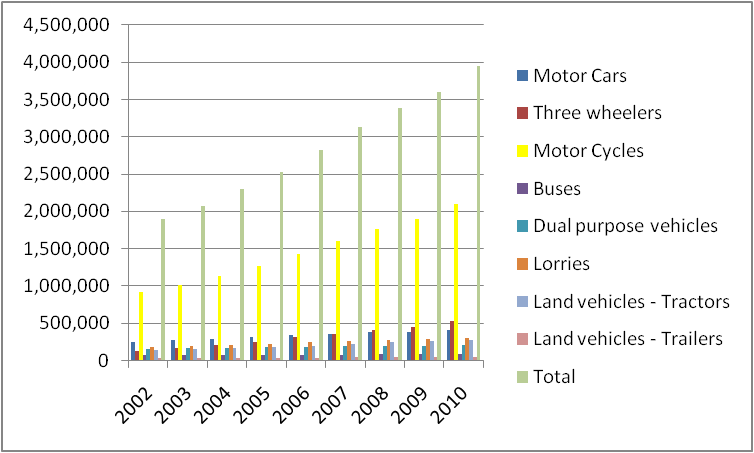 Total
Motor 
cycles
Three
Wheelers
Source – RMV
New registration of motor vehicles 2010
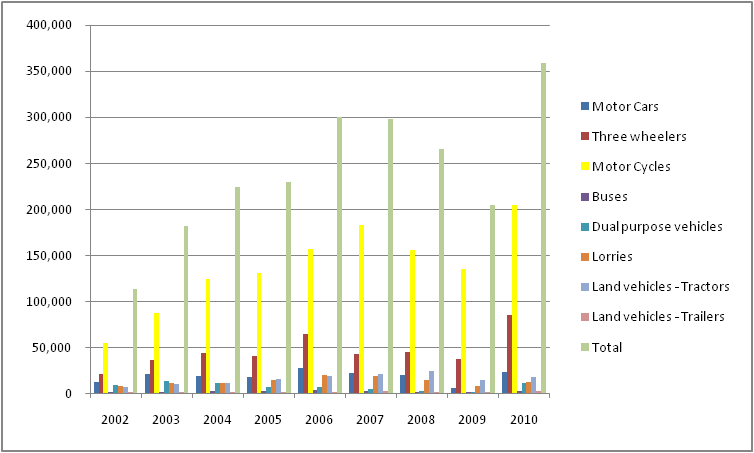 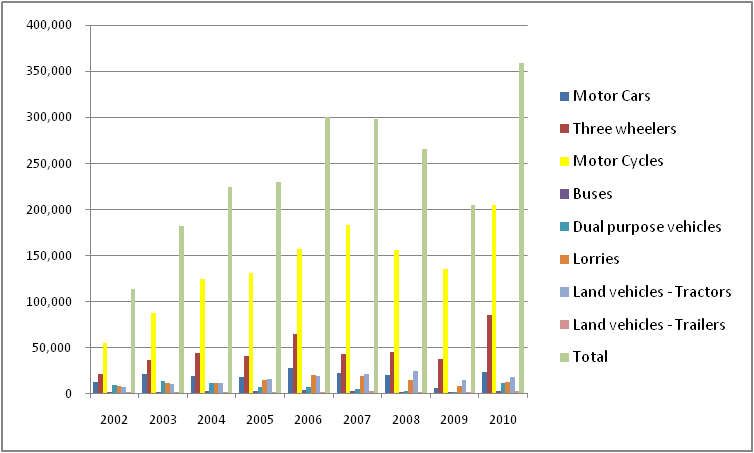 Motor cycles constitute the largest proportion of new registrations
Source – RMV
No of reported accidents in Sri Lanka
1977 - 2009
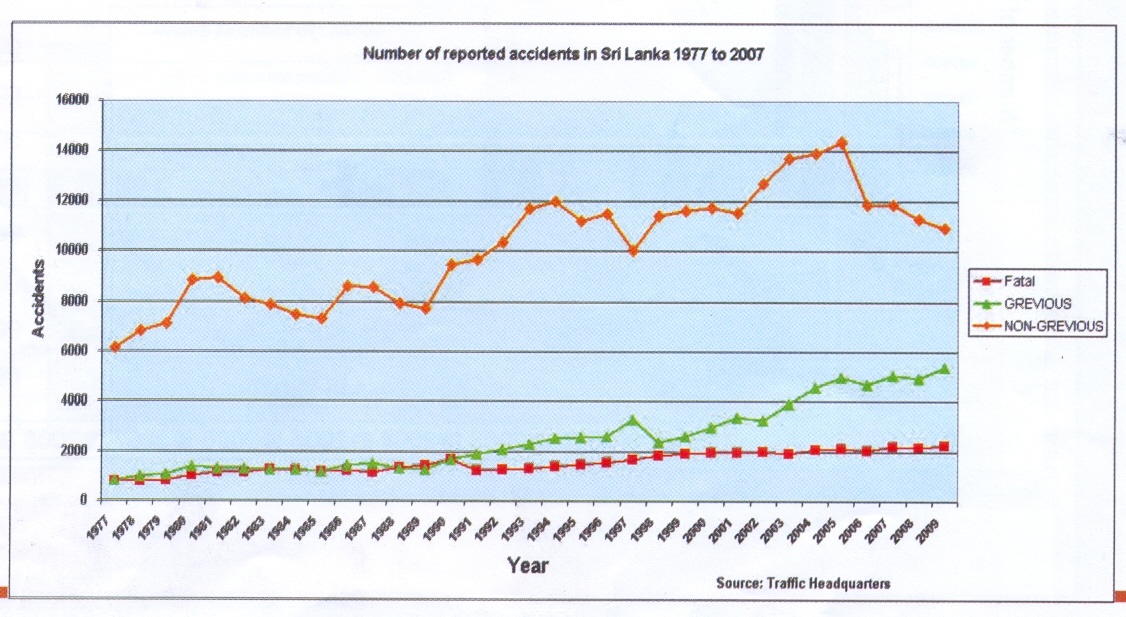 Non -Grevious
Grevious
Fatal
Source – Traffic Headquarters
2010  Claims statistics…..